A High School Student’s Guide to Personal Finance: 5 Things You Should Know
Presented by: 
Thaiss Del Rio
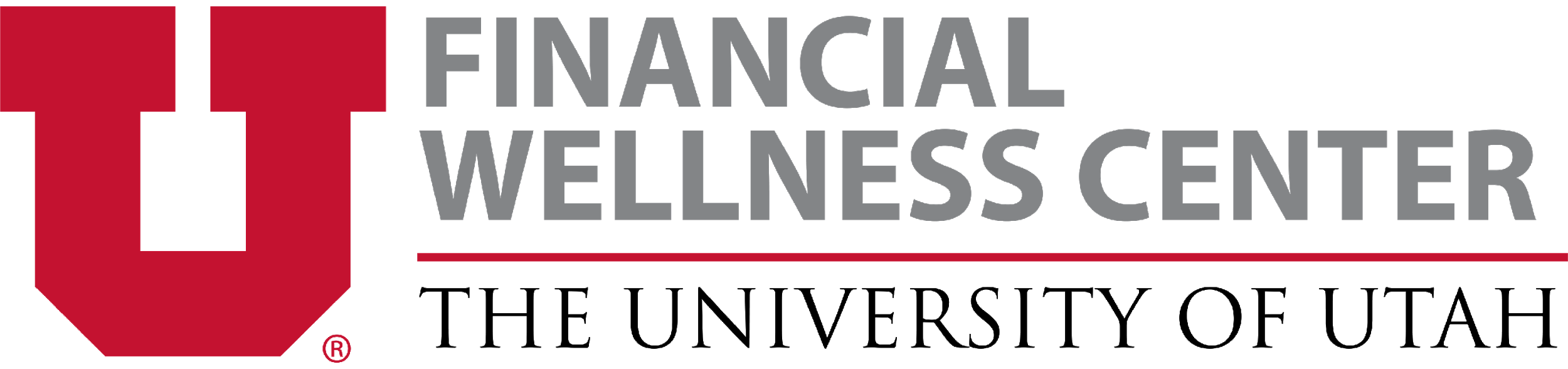 01
02
03
Opening a Bank Acct
Save, Save, Save
Creating a Financial Plan
Table of
Contents
Banking Basics
The importance of saving
The art of budgeting
04
05
Credit
Paying for College
What is it and why is it important?
How do I start?
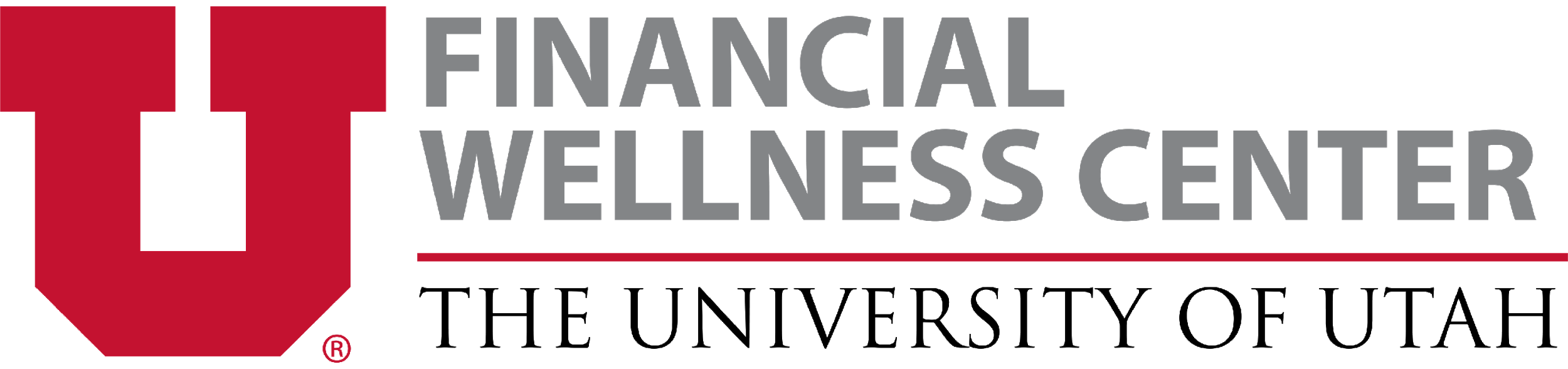 The Financial Wellness Center
Help students establish lifelong financial behaviors that will improve the overall well being and quality of life.
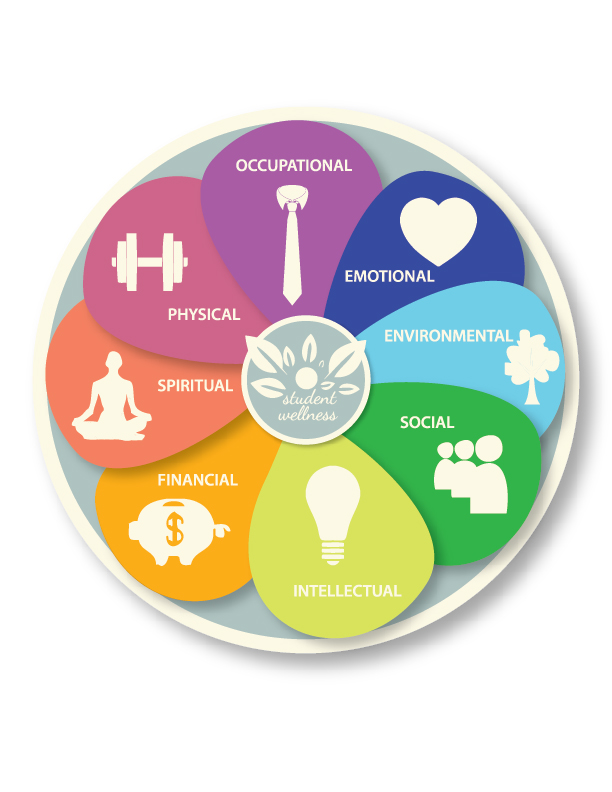 Our Mission:
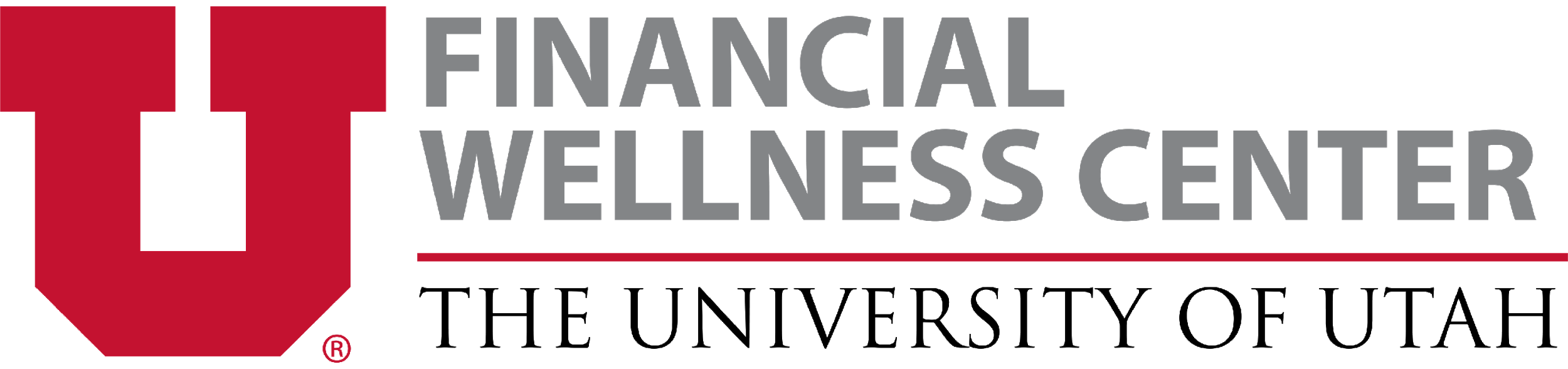 WHICH SUPERPOWER WOULD YOU LIKE TO HAVE?
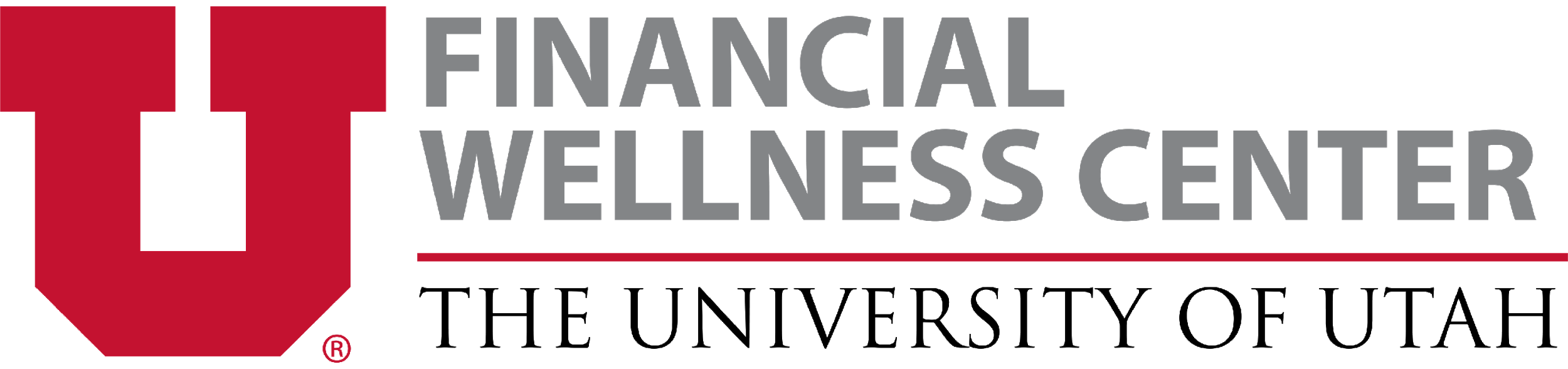 01
OPENING A 
BANK ACCOUNT
Why should I open up a bank account?
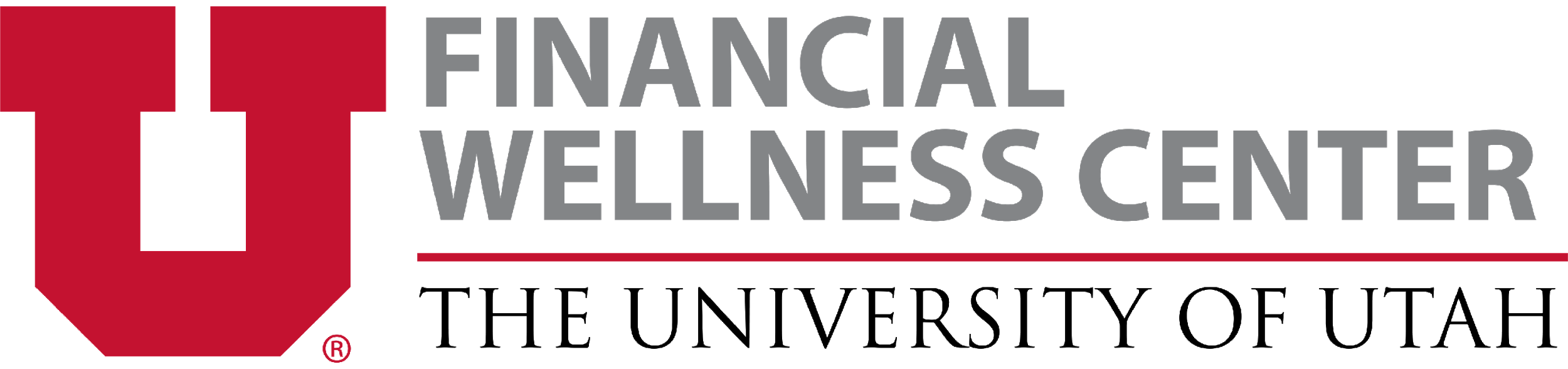 DO YOU HAVE A BANK ACCOUNT?
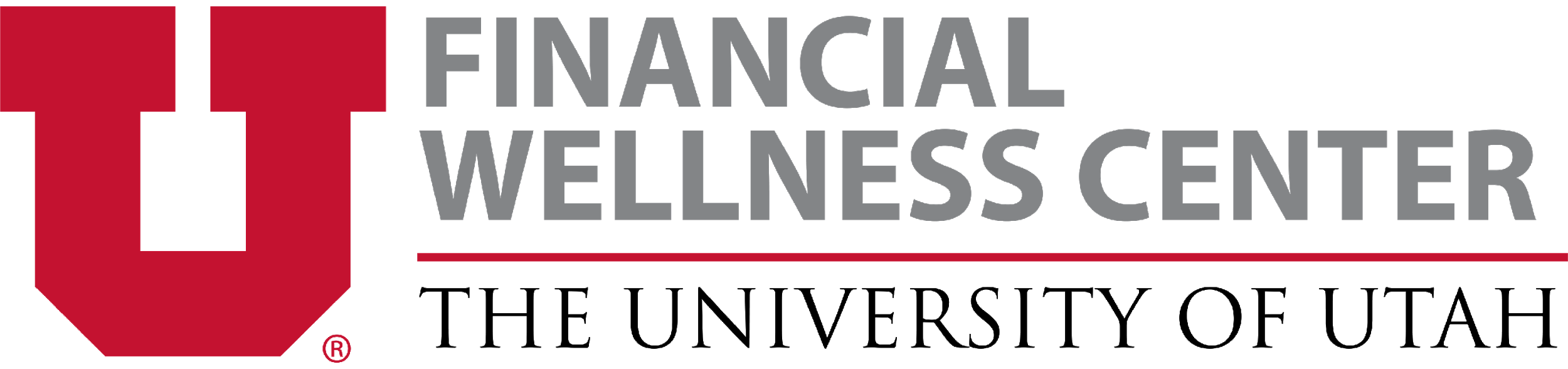 WHAT SHOULD YOU LOOK FOR?
Online 
Banking
Student
 Benefits
Checking 
Account Fees
Savings Account Interest 
Rates
Branch 
Locations
Credit Union or 
Bank
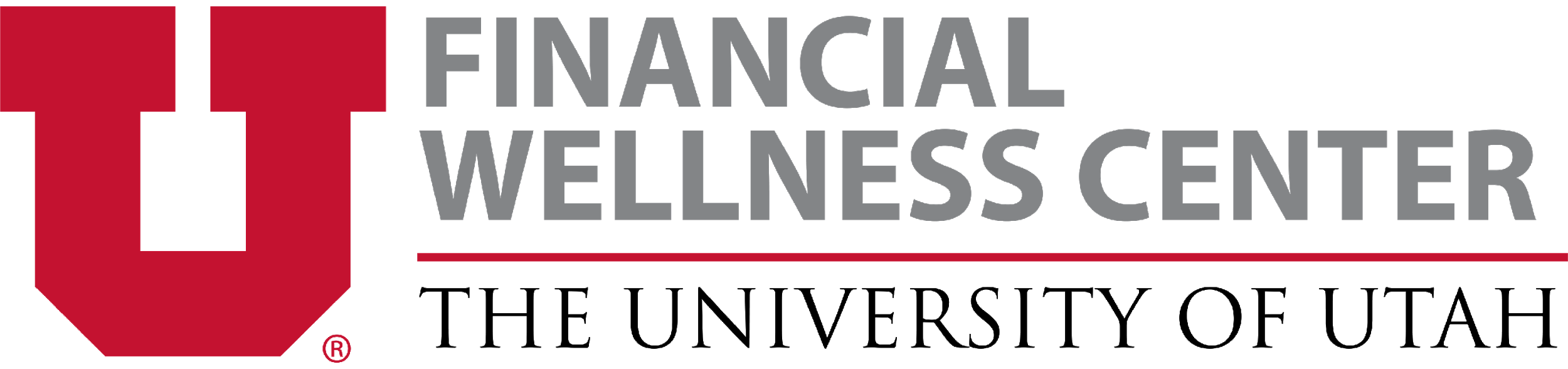 LET’S COMPARE!
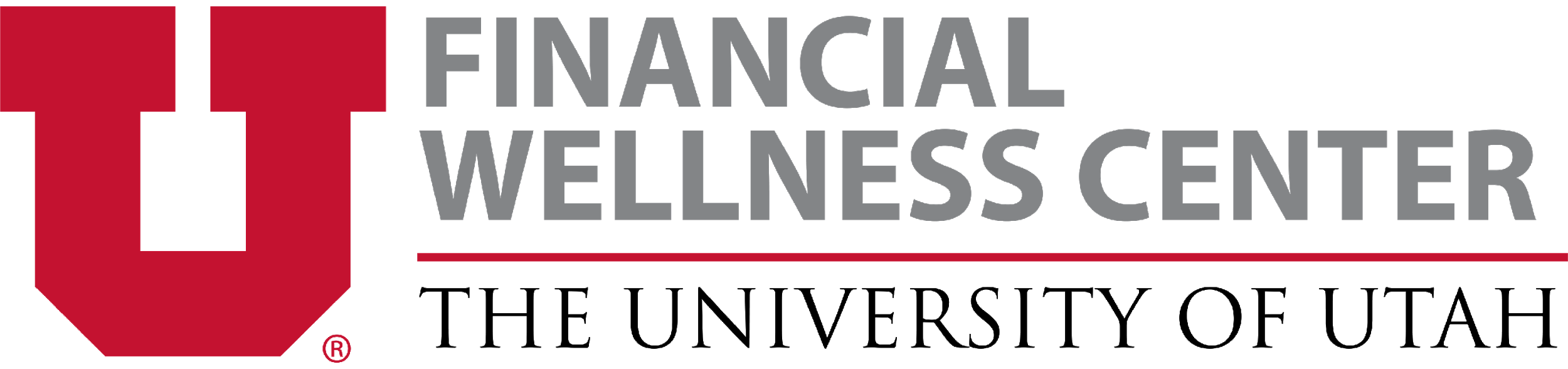 02
SAVE, SAVE, SAVE
The Importance of Saving
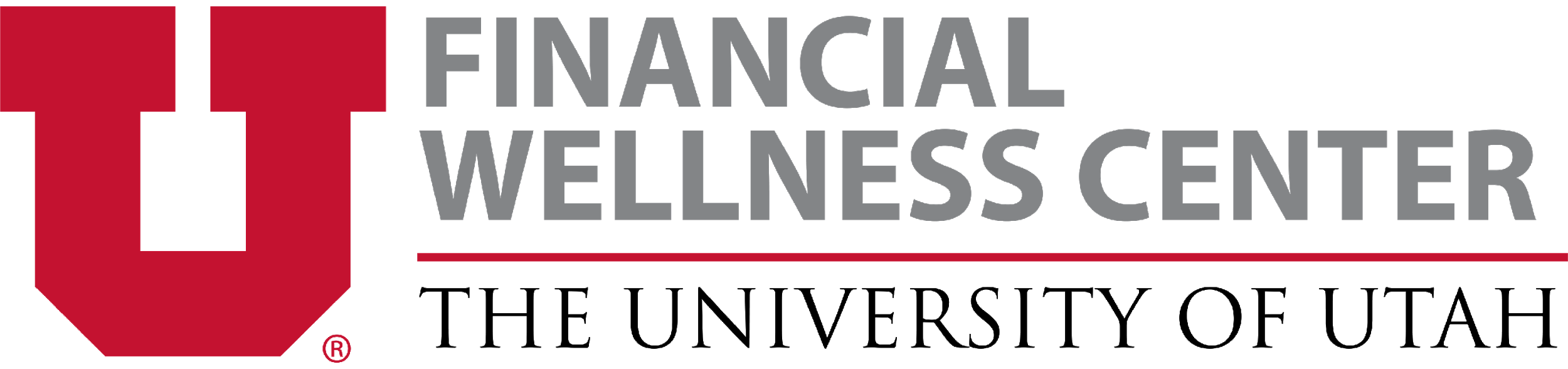 WHAT IS MURPHY’S LAW?
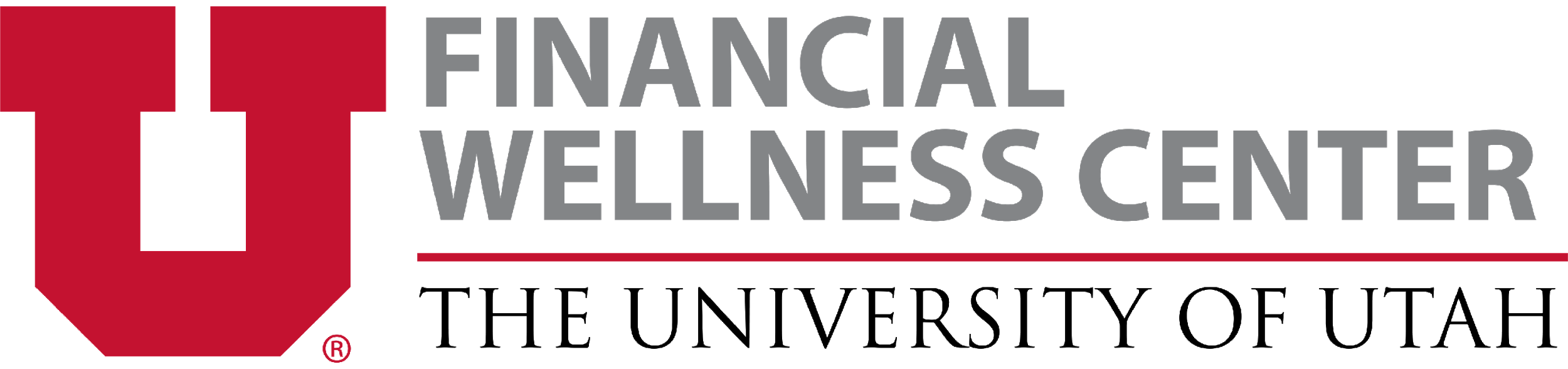 Three Types of Savings Account
Thaiss Tip: NEVER pay monthly fees for a savings account
Money Market
General Savings Account
Certificate of Deposit (CD)
A high-interest earning savings account that is easily accessible. Great for emergency funds and tuition. A large minimum balance is typically needed to open.
A fixed-interest savings account that is easily accessible. Great for budgeting.
A type of savings account that offers a higher interest rate than a general savings and money market accounts. Money is locked up for a specified period of time.
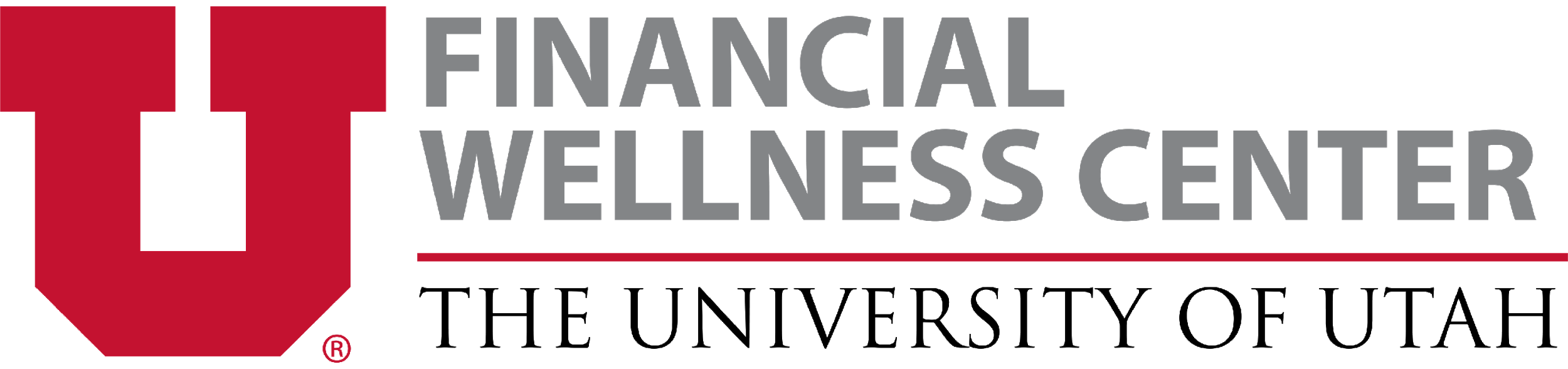 WHAT SHOULD I SAVE FOR AND HOW MUCH?
Ex: Diana makes $7.25 working at a bookstore and works 20 hours per week. She makes roughly $505 every month and decides to save 40% of her paycheck ($202).
$67.33
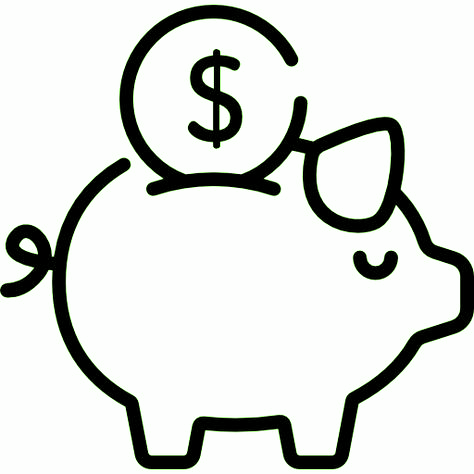 College
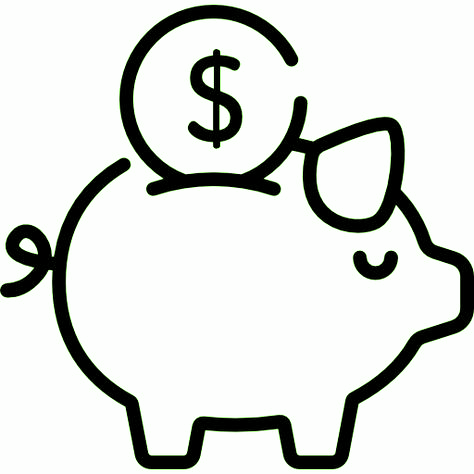 $67.33
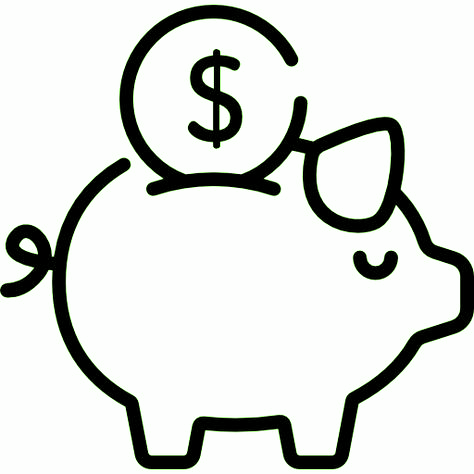 $67.33
Emergency
Car
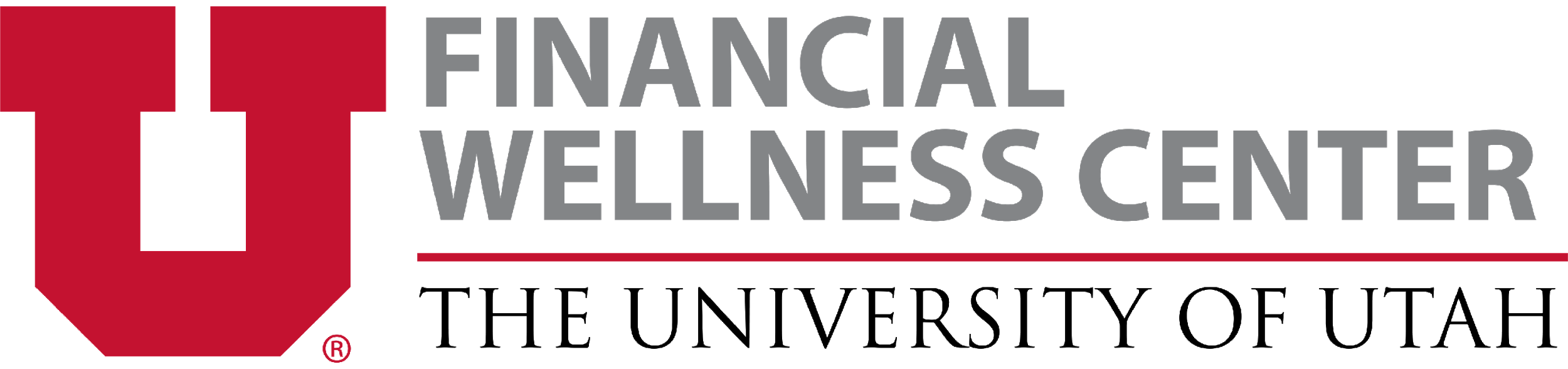 03
BUILDING A 
FINANCIAL PLAN
What is budgeting?
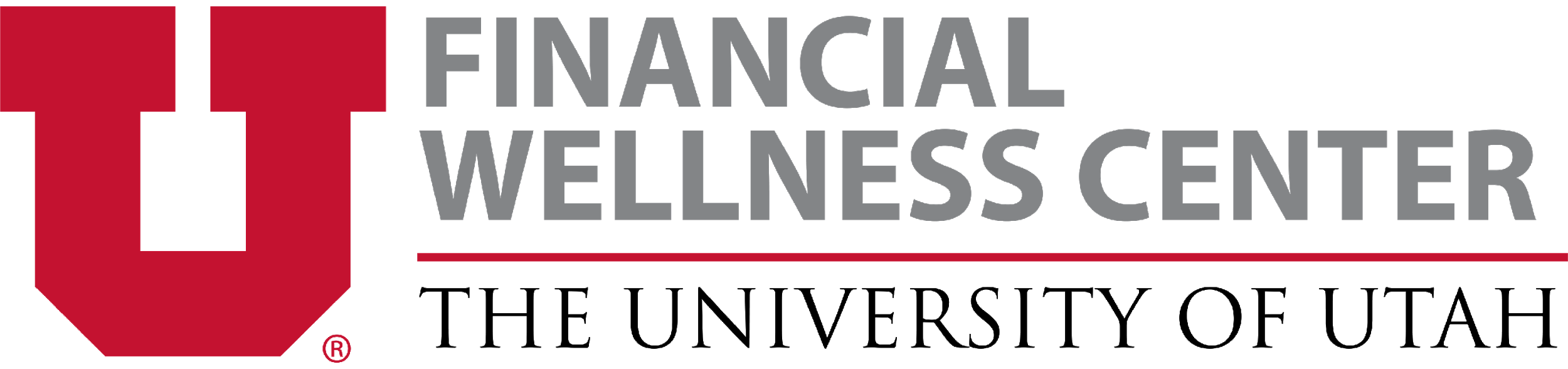 BUDGETING
Budgeting is the process of creating a plan to spend your money.
STEP 01
STEP 02
Visit the website of your college of choice to view tuition, fees, room and board costs.
Figure out your income.
STEP 03
STEP 04
Figure out what method of budgeting you like best.
Ex: paper and pen, spreadsheets, online apps, etc.,
Review your budget every month and adjust what is needed in order to meet your goals!
BUDGETING METHODS FOR STUDENTS
There are several different ways you can budget!
Electronically/Online
Pen and Paper
Excel Spreadsheets
Online Banking
Envelope Method
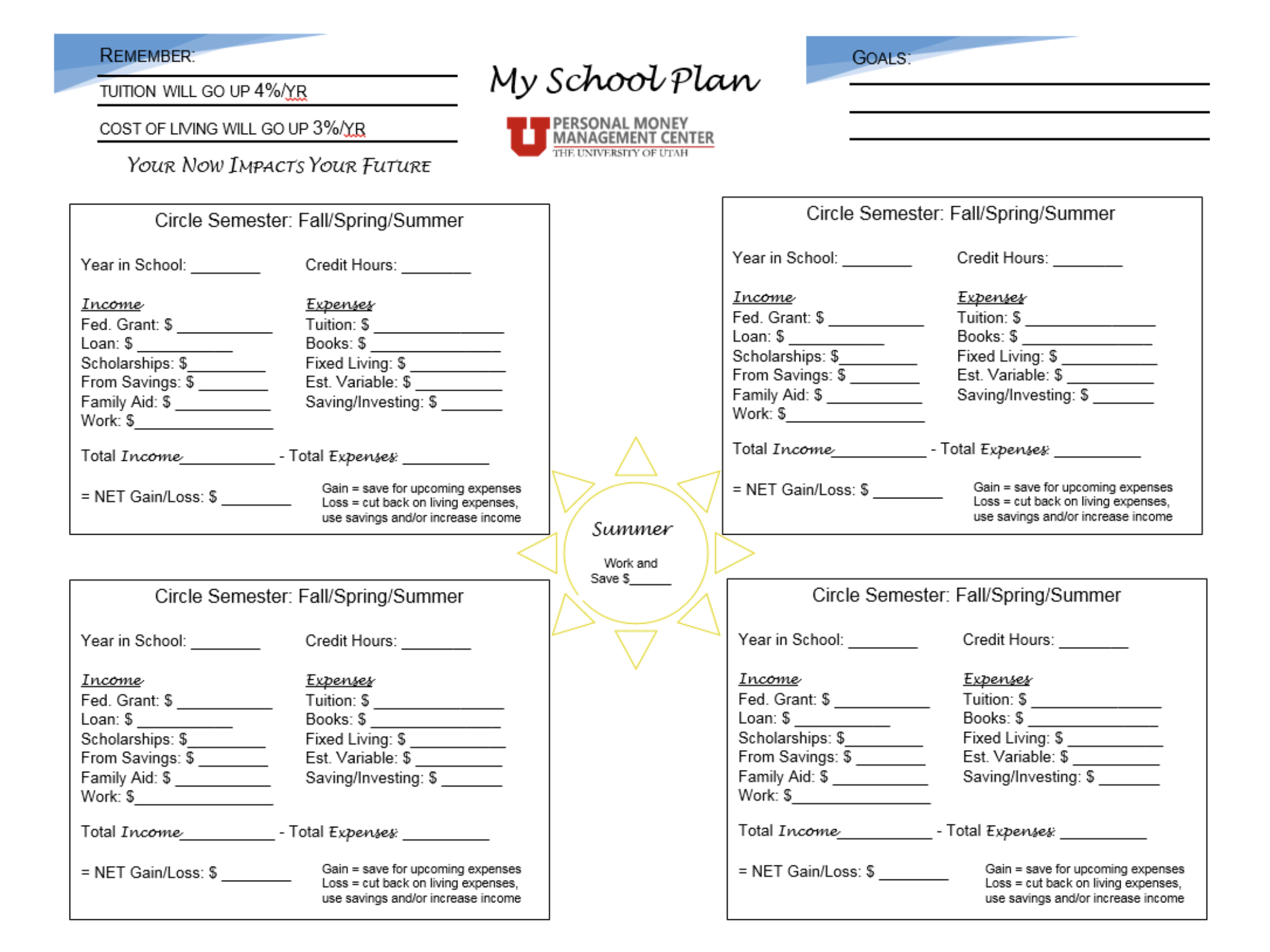 04
CREDIT
Understanding the importance of credit
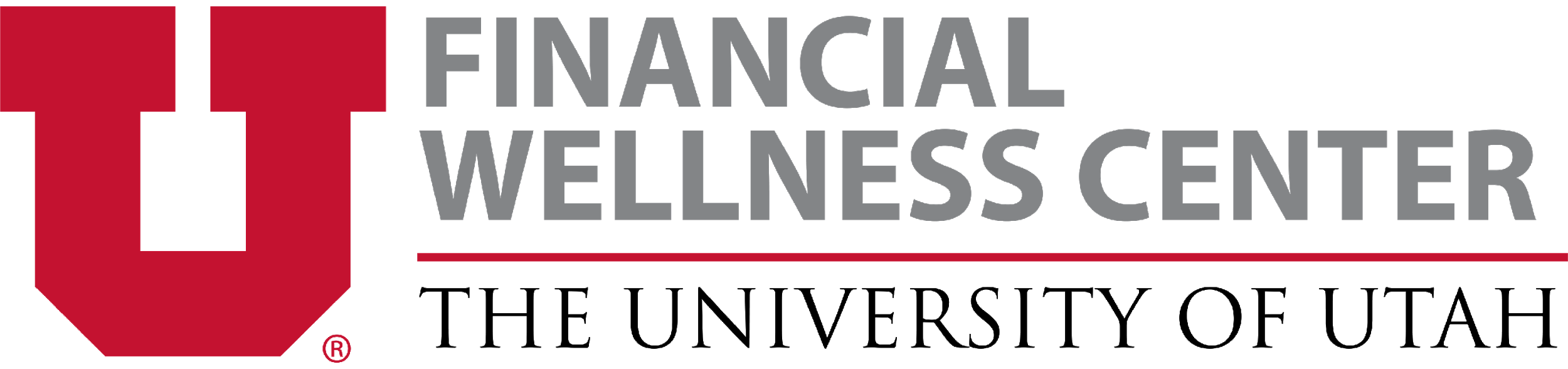 What is Credit?
The ability to borrow money or access goods.
 
You promise to pay the total cost later or over time, along with interest.
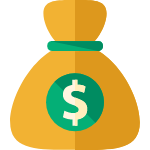 BENEFITS OF ESTABLISHING GOOD CREDIT
Higher chance at getting approved for loans
Better car insurance rates
Lower interest rates on credit cards and loans
Easier approval for rental houses, apartments, and phones
Apply for a Credit Card
As soon as you turn 18, go to your financial institution and apply for a starter credit card! Your credit limit (the amount of money the bank/CU is lending you) should be around $300-$500.
HOW CAN I BUILD CREDIT?
Thaiss’ Tips for a Good Credit Score
-Pay off your credit card balance every month
-Review your monthly statement
-Don’t use more than 50% of your credit limit
-Keep a low balance
-Compare interest rates, rewards, and fees to determine which credit card is the best
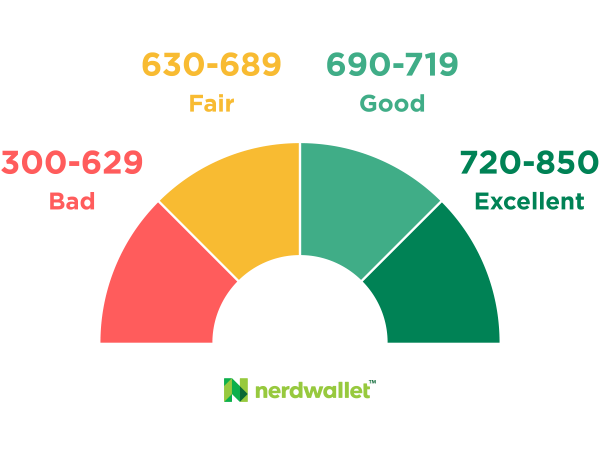 05
PAYING FOR 
COLLEGE
How do I start?
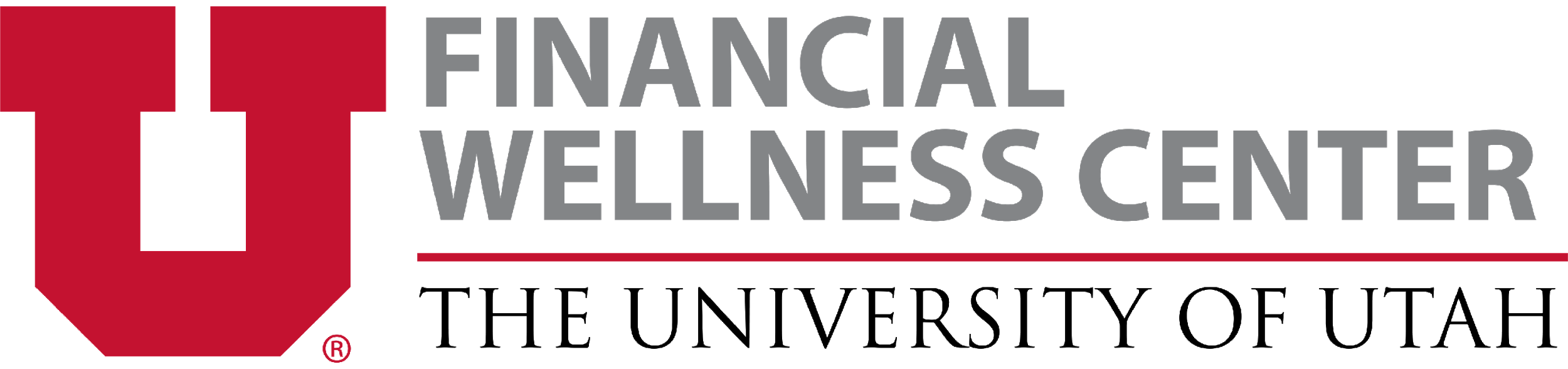 3 TIPS ON SAVING FOR COLLEGE AS A HIGH SCHOOL STUDENT
Get a Job and or Sell Your Stuff!
Apply for Scholarships!
Take College Courses in High School
U of U Dream Center Scholarships

https://www.scholarships.com/

College Departments https://csbs.utah.edu/students/scholarships/
Do you have any dance attire laying around that you don’t need? Or maybe you’re an artist? Consider selling you work!
Take advantage of Concurrent Enrollment (CE) and or Advanced Placement classes (AP). Make sure to consider the pros and cons of each!
HOW WILL YOU START PREPARING FOR YOUR FINANCIAL FUTURE?
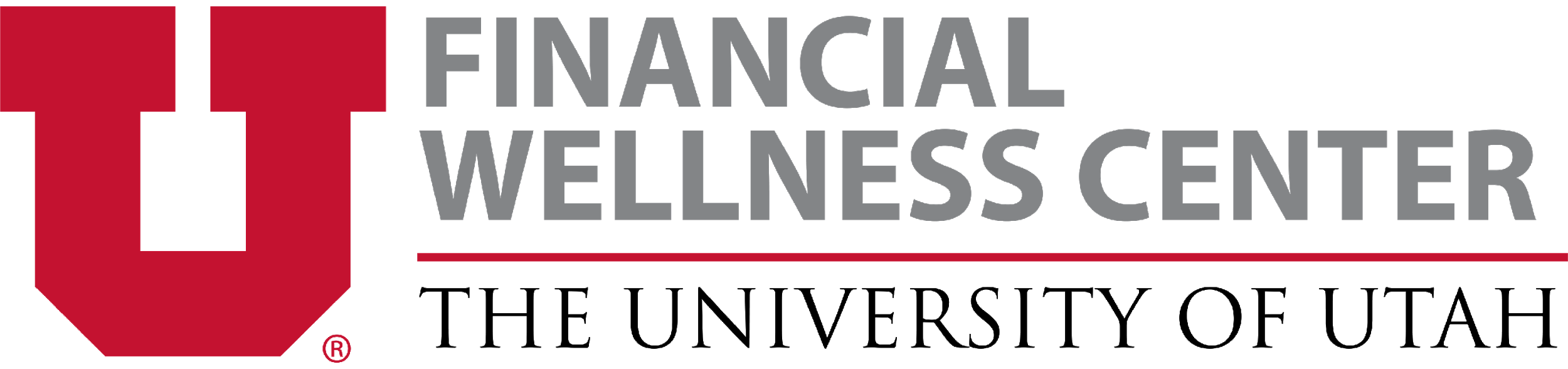 Financial Wellness Center
Budgeting
Managing student loans/scholarships
Investing
Credit
Insurance
So much more!

Follow us on social media!
Instagram: @uofu_financialwellness
Twitter:  @uofu_money
Olpin Student Union Building
200 S. Central Campus Dr., Room 317
Salt Lake City, UT 84112

p: (801) 585-7379
w: Financialwellness.utah.edu
e: pmmc@sa.utah.edu
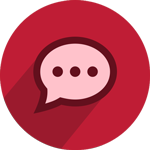 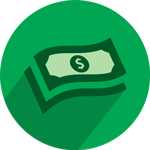 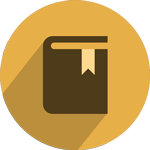 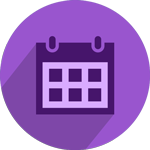 Counseling                          Events                            Resources                                     Blog
CREDITS
This is where you give credit to the ones who are part of this project.

Presentation template by Slidesgo
Icons by Flaticon
Infographics by Freepik
Images created by Freepik
Author introduction slide photo created by Freepik
Text & Image slide photo created by Freepik.com